2019
JUNE-JULY
University 
of seoul
01
课程安排和活动安排
CONTENTS
02
文化差异
03
注意事项和前期准备
04
衣食住行
05
心得分享
/01
学校介绍、课程安排和活动安排
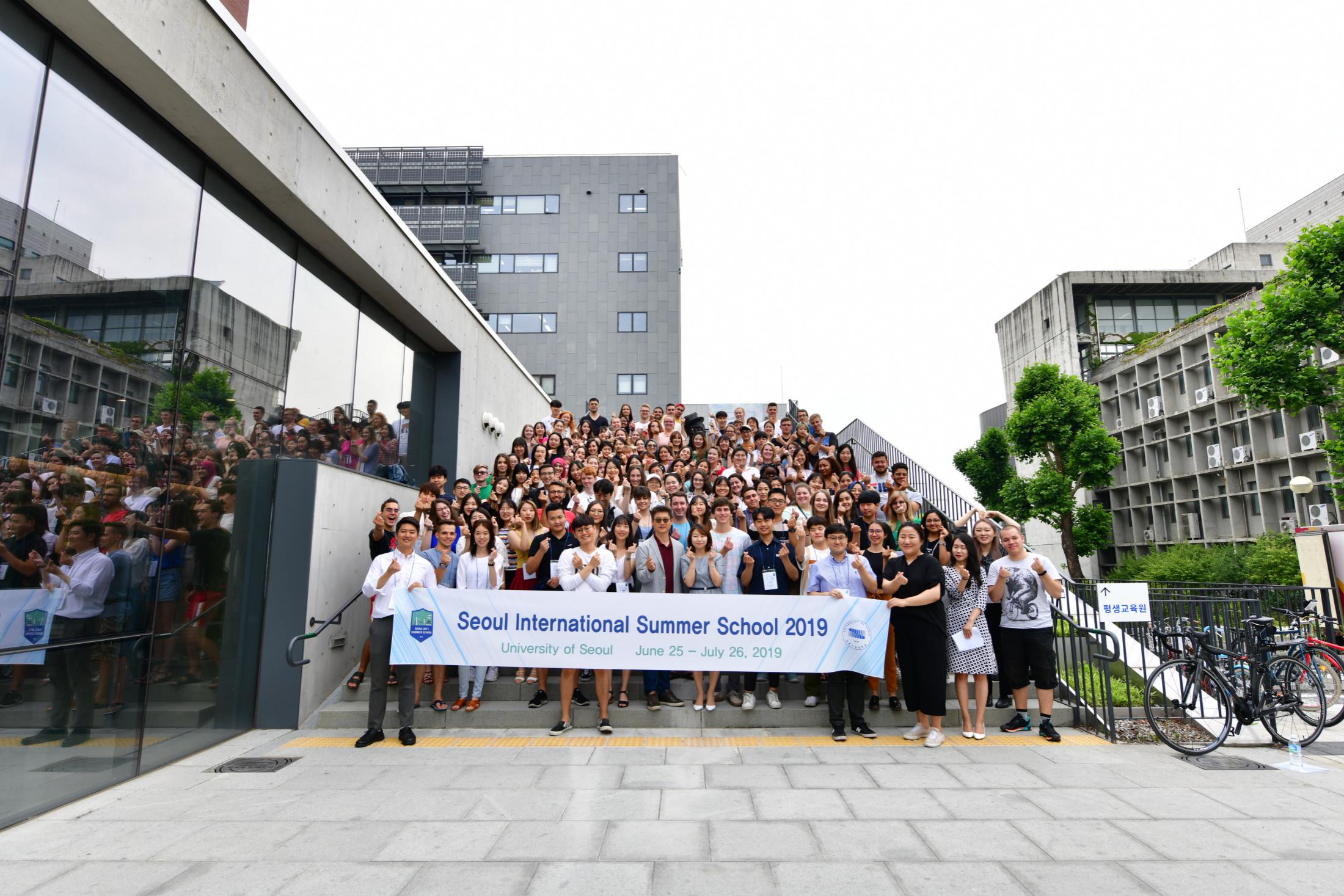 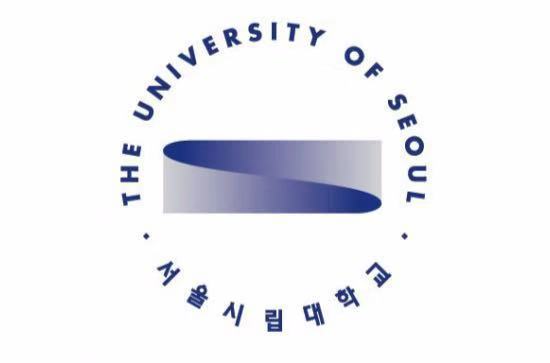 /01
课程介绍：时间：6月25日-7月25日（4周）项目名称：Seoul international Summer School ( SISS)可转学分：6 + 2 分项目价格：20000+
/01
可选课程
/01
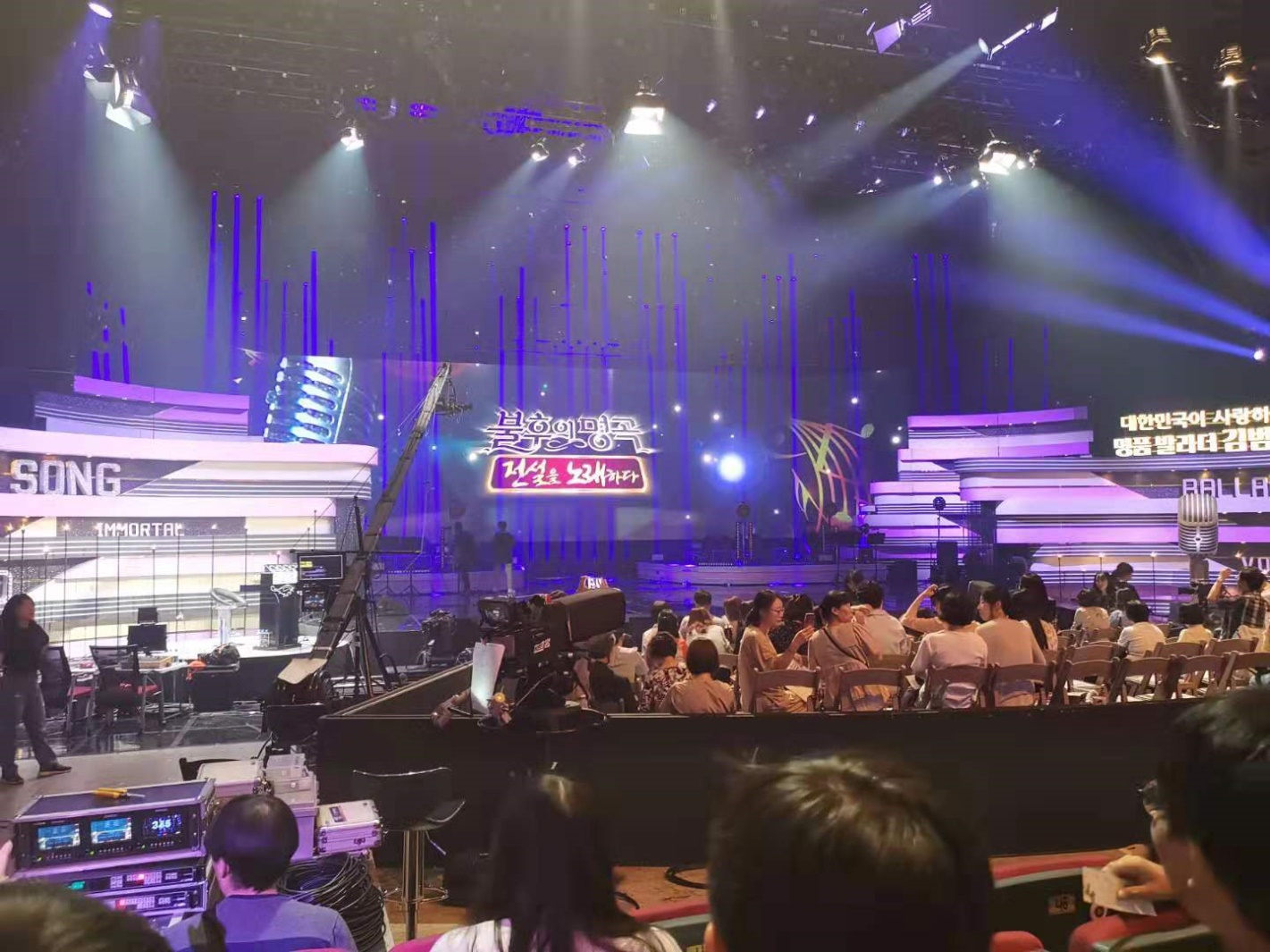 课程安排case：
Special Topics in Asian Studies


Korean Culture and Society
/01
活动安排
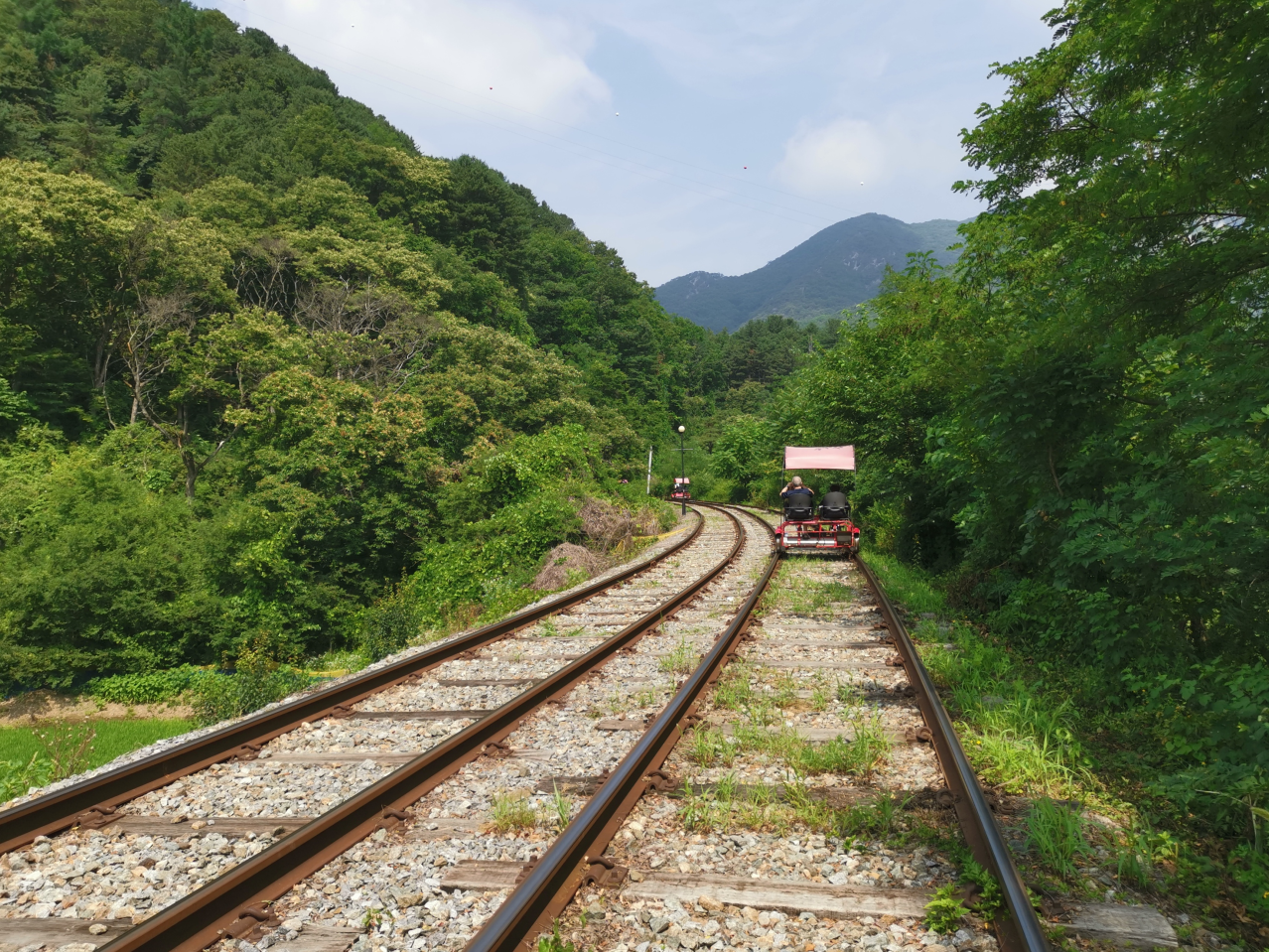 Field Trip for EKC 
Jeonju Experience Korean Tradition
Chuncheon
Jeju Island

NANTA Show
Amusement Park (Everland/ Caribbean Bay)
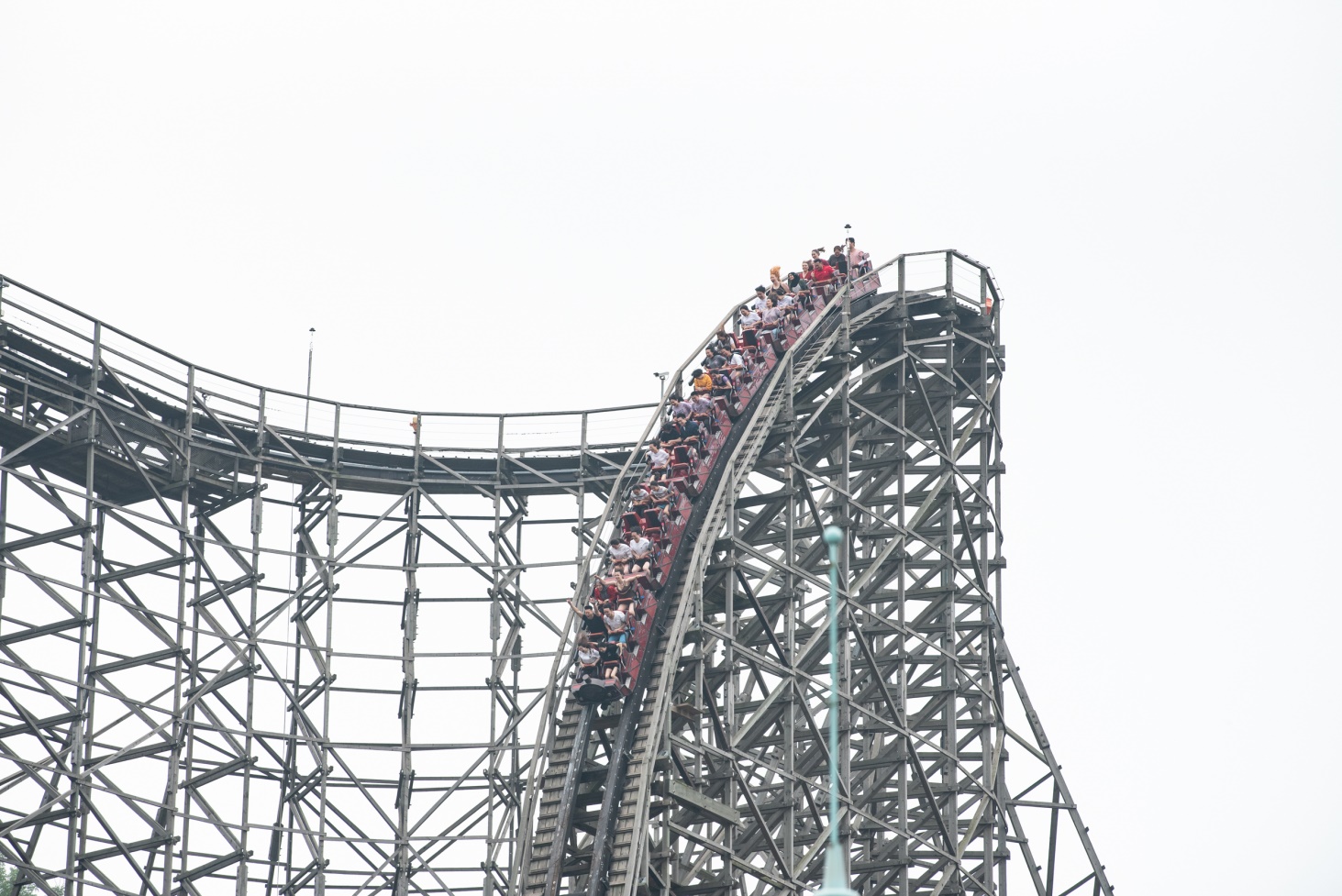 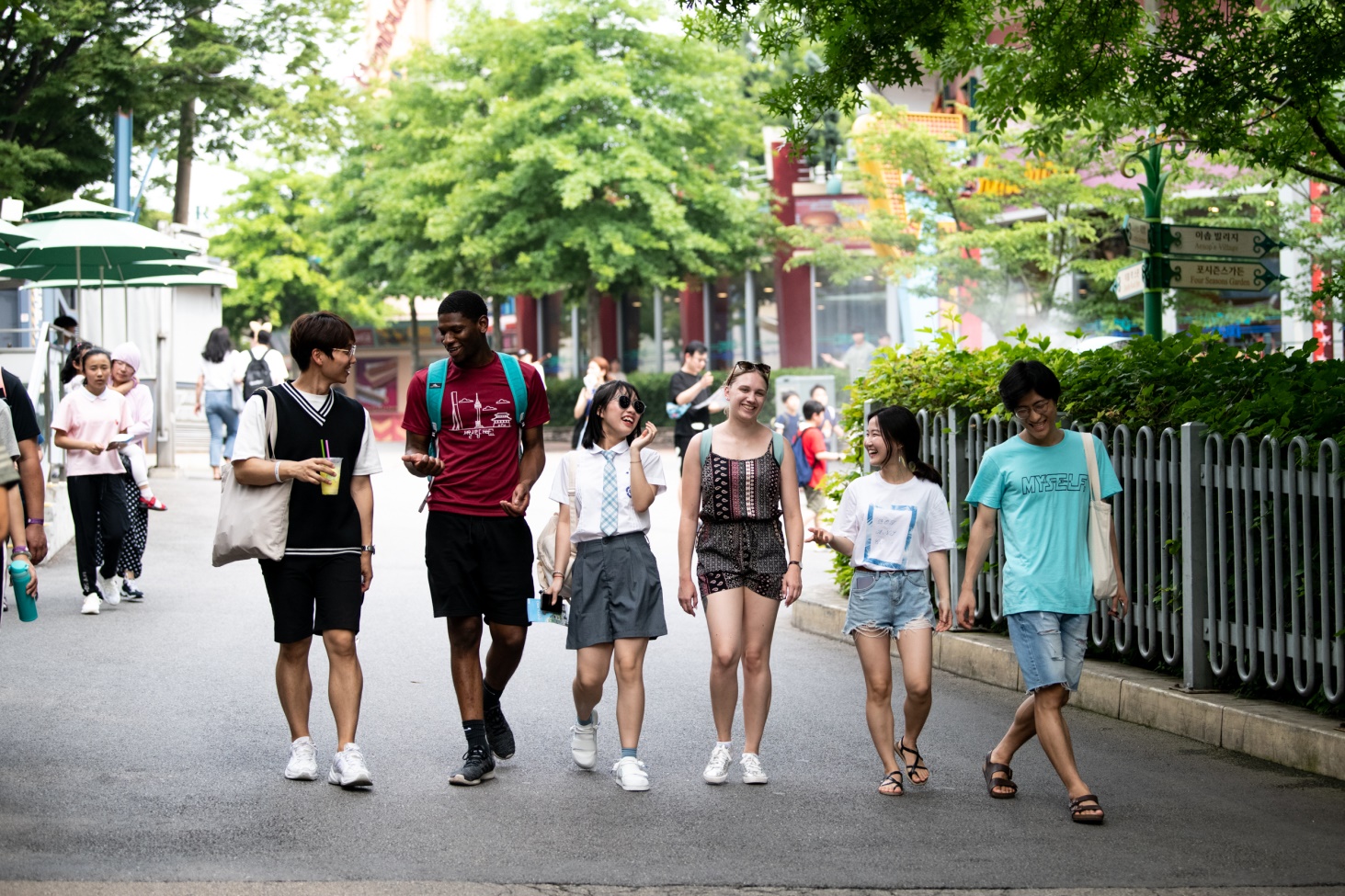 8
/02
文化差异
礼貌

社交
/03
注意事项和提前准备
资料准备

护照——检查有效期
签证——C31
肺结核检查证明
机票购买——往返最划算
线上选课——后期还可以改
学费——去韩国之后，直接交给UOS，一般只收取现金，除非你有韩国当地的银行卡
/03
注意事项和提前准备
物资准备
韩元——建议国内换一点点，去韩国的换钱所换
电话卡——国内淘宝or韩国买（流量不建议在无忧行等APP上买，可能会用不了当地网）
地铁卡——国内淘宝or韩国买 (韩国买也方便)
转化插头——淘宝，韩国贵
被单被子枕头——学校不提供，韩国买贵，但嫌麻烦可以韩国买
实用APP：乐天百货等、Twitter、FaceBook、LINE、kakaotalk、Instagram、NAVER
防晒：伞，帽子，防晒霜
海边用品：泳衣等
药品：感冒药，肠胃药等
/03
注意事项和提前准备
注意事项
很多场合需要脱鞋
海关不让带的东西不要带
不建议带太多衣物
学校附近有大型超市，生活物资都有卖
韩国生鲜多，提前了解自己什么能吃什么不能吃
PA（UOS韩国学生，类似“组爸妈”）会提前和你邮件联系，注意查收回复
韩国夜店和酒吧都要护照
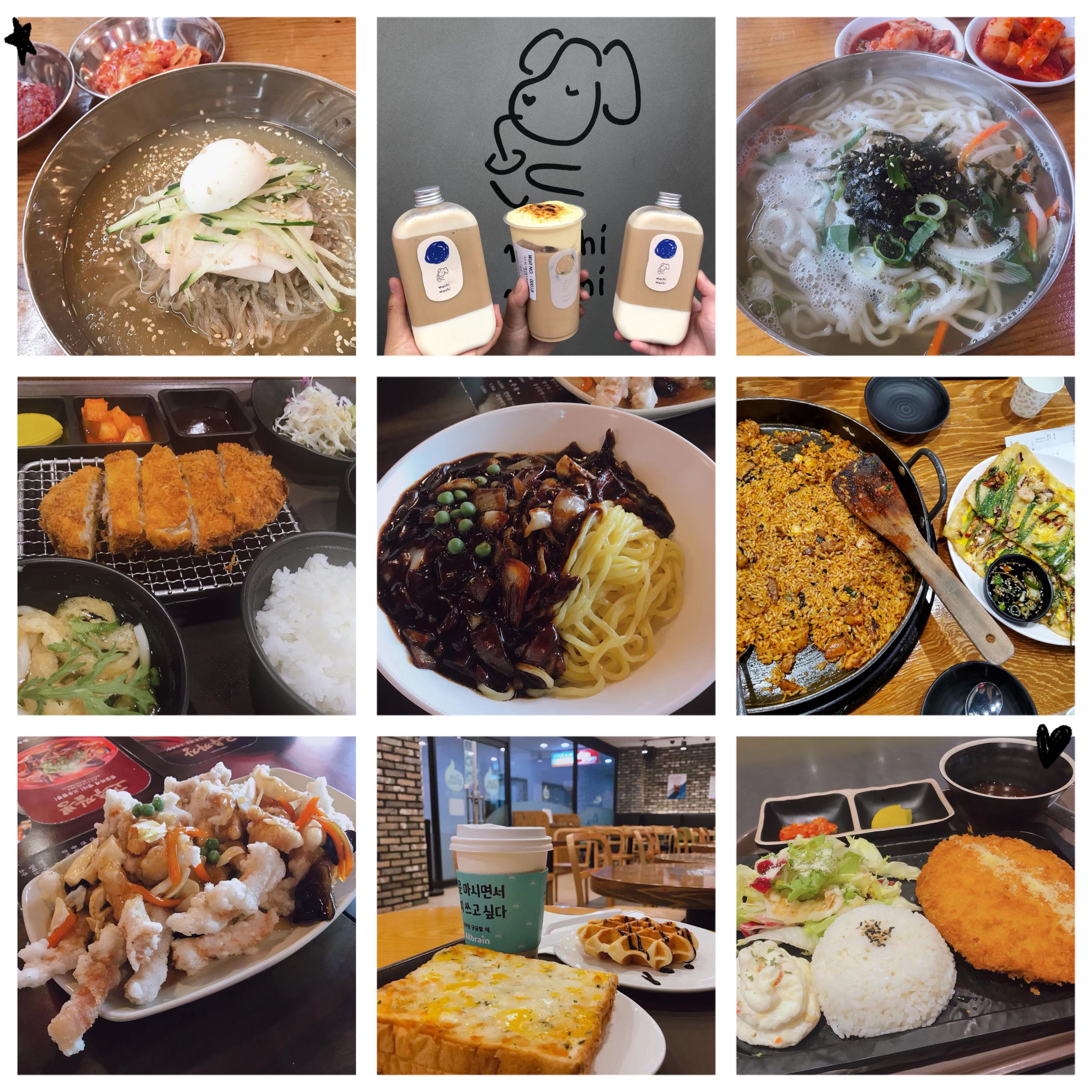 /04
衣食住行
物价-偏贵

衣物

食物
甜辣多
海鲜多
咖啡店
便利店
不知名小店
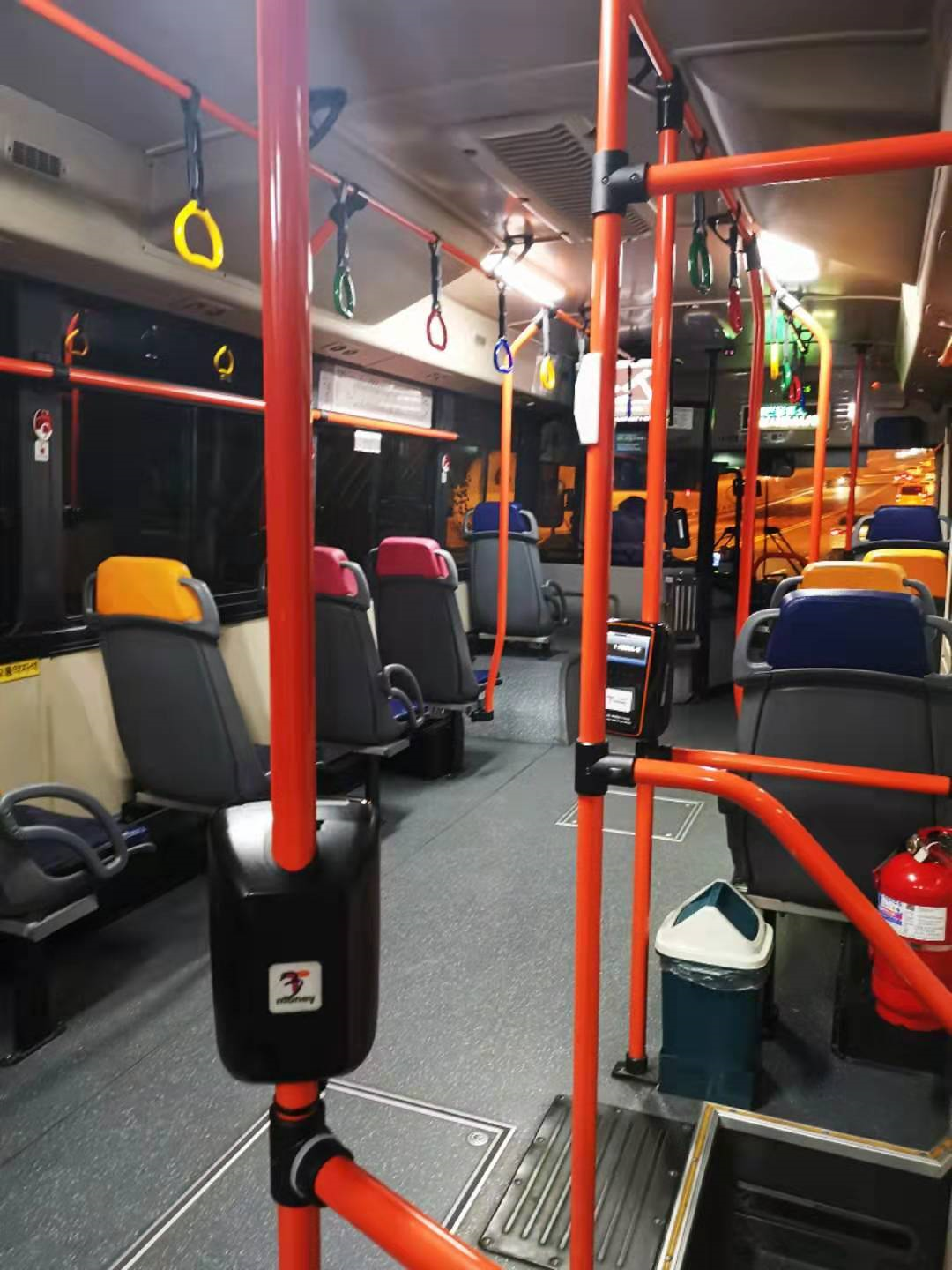 /04
衣食住行
住处
学校宿舍（楼内便利店、洗衣房、健身房）
酒店

出行-交通卡
公交
地铁
出租
火车
/05
心得分享
朋友

视角

深入了解
Thanks.